LOCAL CONTENT AND PRODUCTION
PRESENTATION TO SCOPA
18 June 2021
N. Ebrahim
LEGISLATIVE FRAMEWORK
CONSTITUTION
Chapter 13: Financial Matters
(Section 216 )
PFMA 
and  
MFMA
Section 217 (1)
Procurement generally in terms of the 5 pillars (fair, equitable, transparent, competitive & cost-effective
Section 217 (Procurement)
Section 217 (2): an organ of state may implement a procurement policy providing for categories of preference in contracts and for protection and advancement of persons… disadvantaged by unfair discrimination
Section 217(3) National legislation must prescribe a framework for the above policy
National Treasury Regulations to PFMA & MFMA
PREFERENTIAL PROCUREMENT POLICY FRAMEWORK ACT No. 5 of 2000
Purpose:
To provide a uniform  legal instrument through which government would set aside 30% of appropriate categories of state procurement for purchasing from SMMEs, cooperatives, townships and rural enterprises.
PPPFA Regulations 2017 (new)
18 SEPTEMBER 2020 PRESENTATION
2
PROCESS PRESCRIBED BY THE ACT
Evaluation: 
price and preference
80/20
90/10
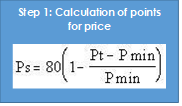 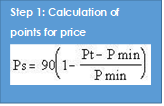 SPLIT BETWEEN PREFERENCE AND SPECIFIC GOALS 
AS DEFINED BY PROCURING ENTITIES
Step 2: Calculation of points for B-BBEE status level of contributor (preference)
Allocation of points for specific  goals within the 20  or 10 points for preference (i.e.  local content being defined as one of the goals of RDP)
Step 2: Calculation of points for B-BBEE status level of contributor (preference)
18 SEPTEMBER 2020 PRESENTATION
3
PROCESS PRESCRIBED BY THE 2017 REGULATIONS
Applied for all bids above R50 M
Applied for all price quotations and bids above R30 000 up to R50 M (all applicable taxes included)
New thresholds i.t.o. 2017 regulations
Other
Considerations
Pre-qualification
Functionality
Sub-Contracting
Local content
These considerations are dealt with upfront before the points system is used and often compete with each other
90/10
80/20
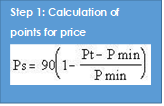 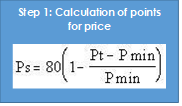 Evaluation: 
price and preference
Step 2: Calculation of points for B-BBEE status level of contributor (preference)
Step 2: Calculation of points for B-BBEE status level of contributor (preference)
18 SEPTEMBER 2020 PRESENTATION
4
REGIONAL SPEND ANALYSIS (2020/21 financial year)
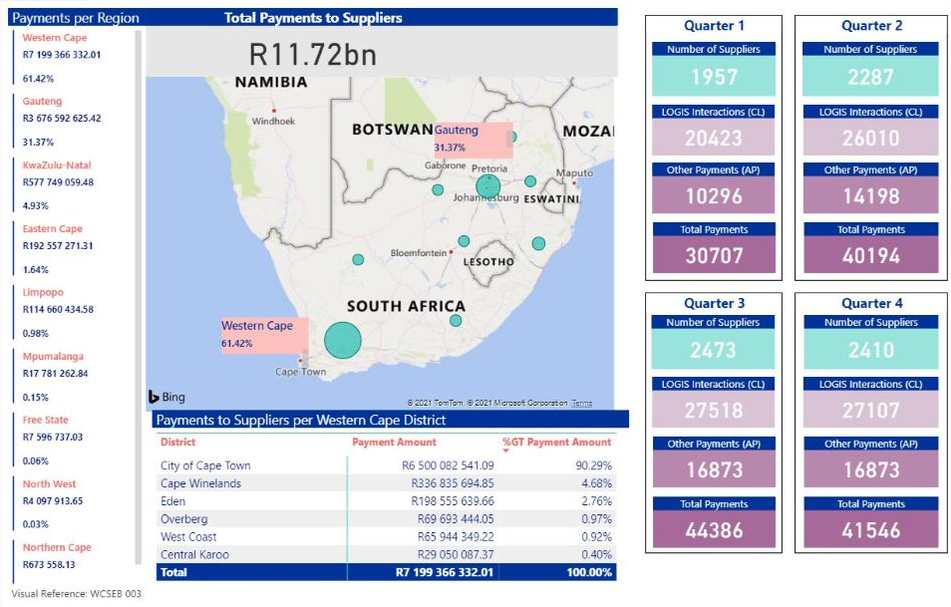 5
Preferential Procurement
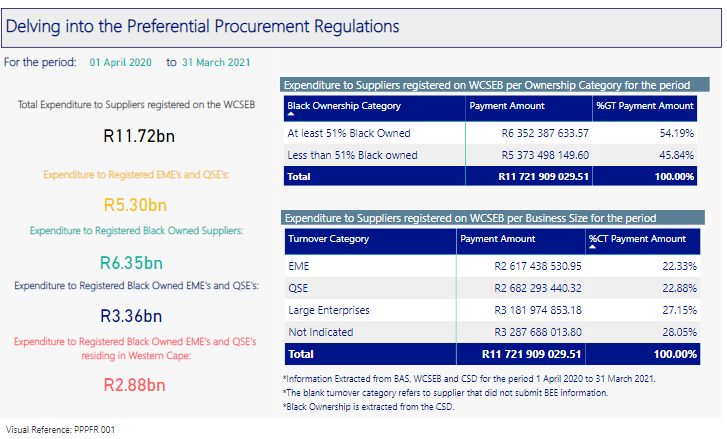 SCM Improvement
6
Local Production and Content Procurement End to End Complexity
2
DEPARTMENT
Advertises Bid include Local Production and Content

Explain Exemption Requirement (DTIC Process)
Issue 6.2 Bid Document
1
SUPPLIER
Sees Advert
Supplier Assess 
Specifications
Department assess quality of sample
Can
 Meet Spec
Cannot Meet Spec
5
If Not compliant Department must take action in terms of instructions
6
12
7
3
If Threshold is met
Due Diligence Test
Indicates doing site visit / assessment according to DTIC criteria
Supplier applies to dtic for exemption
3
4
Supplier to complete 
Annexure D if materials are imported
Supplier to Make / Provide SAMPLE to Department
4
7
dtic has 5 days to issue an exemption / authorization letter
BID AWARDED TO THE HIGHEST POINT SCORER
12
6
8
SUPPLIER to submit:
Bid /Quotation
WCBD 6.2
Annexures C
Annexure D (for Imported Content)
Annexure E
5
8
Notify the dtic
SUPPLIER to submit:
Bid
Annexures C; D; E 
WCBD 6.2 
Exemption Letter
Sample
9
SABS reverts back to dtic
dtic instructs SABS for verification
10
POST AWARD VERIFICATION
11
18 SEPTEMBER 2020 PRESENTATION
28 DESIGNATED SECTORS
Pumps, Medium Voltage (MV) Motor and Associated Accessories
70%
Casting or Frame Fabrication
Fabrication and winding of the Rotor Core
Accessories
Assembly and testing of the fully-built unit
100%
100%
100%
100%
Rail Permanent Way
90%
Rails and rail joints
Ballasts
Ballastless
Turnouts/switches and crossings
Railway sleepers
Rail fastening and accessories
Railway maintenance of way plant & equipment
Assembly and testing of fully build units
100%
100%
100%
100%
100%
100%
70%
100%
Plastic Pipes	
100%
Polyvinyl chloride (PVC) pipes
High density polyethylene (HDPE) pipes
Polypropylene (PP) pipes
Glass reinforced plastic (GRP) pipes
100%
100%
100%
100%
    Air insulated MV Switchgear	
50%
Instrument Transformers
Busbars
Housing
Switching Devices
15%
5%
25%
5%
Bulk Material Handling	
85%
Conveyer Idlers
Structural Steel
Rubber
Conveyor Belt
Pulleys	
70%
100%
100%
100%
60%
Industrial lead Acid Batteries	
50%
SCM Improvement
8
28 DESIGNATED SECTORS
SCOPA 21 May 2021
9
Applicable Designated Sectors
SCOPA 21 May 2021
10
Implementation Challenges Experienced
18 SEPTEMBER 2020 PRESENTATION
SCM Improvement
11
WCG Response to Challenges
WCG Position Paper on Local Content Implementation produced and made available to NT as well as issues raised at various NT fora (i.e., SCM Forum, TCF, PAG forum and in formal written comments to the commentary phases iro PPPF regulations and to Instruction Notes)
Discussions and workshops with the dtic and SABS since implementation of local content requirements post 2012 as part of previous PPPFA regulation implementation
Training interventions, workshops which the Province facilitated and dtic and /NT 
Support provided to departments and municipalities by PT on interpretation issues in audit process
PT deals with queries on local and provincial implementation challenges via the PT SCM helpdesk
Formal communication provided to the National Treasury DG -end August 2019 on policy and prescript challenges, conflicts and impracticalities or red tape on financial prescripts. Local content challenges also documented and flagged as an issue in this communication
Procuring entities include LC requirements for designated goods, suppliers follow deviation process as required
WCG procured from local suppliers in its procurement process although not necessarily designated  “Local content and Production”
18 SEPTEMBER 2020 PRESENTATION
SCOPA 21 May 2021
12
Universal Widespread challenges
SCM Improvement
13
Sector Specific Challenges
SCM Improvement
14
Textile, Clothing, Leather and Footwear sector:
Material is not available in South Africa, in most cases imported material is used and suppliers must request for exemption as this sector has a 100% requirement
Suppliers struggle with the completion of the forms
Difficult to determine locality of materials used if not the manufacturer of the goods
Manufacturers unwilling to provide information on materials
No items list: broad sector and the dtic adds to this sector when the need arises, constant consultation with dtic in terms of the applicability of this sector to goods to be procured
Certain medical items (gauze, plasters, bedlinen, curtains, aprons) forms part of this sector, local content is the first consideration as per the dtic’s instruction however in terms of medical items other factors (SABS requirements) should be  considered first
Suppliers/bidders are not always the manufacturers
Sector Specific Challenges
SCM Improvement
15
Initiatives
Training session with municipalities
Inputs to the on amendments to Instruction No. 05 of 2020/21 (IN5). NT issued amendments to (IN5): Emergency Procurement in Response to the COVID-19 i.e., stipulated minimum threshold percentage for local production and content for the Textiles, Clothing, Leather and Footwear sector-16 July 2012)
Engagements with NT and District Municipalities, CFOs - Matrix of SCM Challenges giving a synopsis of SCM interpretation challenges faced by departments and municipalities
Letter to NT on Local production and content issues
Submitted comments to the Review of NT’s prescripts for local production and content
Summit (Local Content) PT formed part of the panel. Local content concerns raised. NT attended and the dtic
Roadshows in municipal areas to establish concerns and issues by municipalities and suppliers: DEDAT, SABS, dtic, PT presented
Sought legal opinion from legal services regarding local content threshold
Workshop arranged by PT: Departments and suppliers (training material provided to departments and suppliers)
Steel IN concerns and challenges raised with dtic and NT (no feedback received).
16
Covid-19 specific
CHALLENGES I.R.O.  NT INSTRUCTION 5 AND CIRCULAR 102 100% local content and production required for PPE items
18 SEPTEMBER 2020 PRESENTATION
Supply and demand issues  of the local market.
RT contracts e.g. for gloves specify an imported content requirement and in current circumstances these require a 100% local content compliance threshold 
Exemption process with dtic has not been amended and no confirmation on a 24 hour return time and potential disruptions this may cause.
Companies listed  NT preferred list- it is not known whether these are third party agents or whether/not they purchase from other companies that are importing the products
No indication by NT on whether /not the market has been tested and whether the suppliers can provide the service and comply with the LC requirements
Provincial initiatives to stimulate the local economy not taken cognisance of.
Outstanding orders on PPE items that were purchased from the preferred lists
False declarations of bidders as the verification is required ex post facto an award
Challenges in vetting and verification process under COVID-19 conditions
Inability of market to respond to the need
Proudly South African verification or certification is not a prescribed LC verification mechanism
The reference to procuring institutions may approach “any supplier” is qualified by “ provided that” or “on condition that..” they meet the stipulated minimum threshold...” This has the impact of bringing in compulsory requirements for local content and manufacture for disaster and/ emergency procurement, which in any event is a requirement if the goods have been designated.
Emergency protocols issued after lockdown  did not specify compulsory local content compliance for PPE. The 2 previous Instructions / Circulars were retracted with the impact the procuring institutions were required to follow different prescripts every time that these were issued by NT making different procedures applicable with a lack of consistency in application and requirements
Cumbersome compliance procedure are required in the norm and to do this with a disaster is irrational and impractical.
SCM Improvement
18
Local Government Specific Challenges
The local content was a huge issue with audit interpretation challenges, coupled with a wide range of irregular expenditure.
Suppliers are finding it very difficult to adhere to the requirements and municipalities are complaining that it negatively impact operations and ultimately service delivery.
The City of Cape Town had to cancelled quite a significant number of bids because of non-compliance to local content. 

Examples:
Tender 123Q/2017/18  - Sludge processing – Value R107m – No responsive bids due to LC on 4 valves to the value of R100 000.
Tender 367Q/2015/16 – Du Noon Library – Compliance with LC cost an additional R4m due to fire reticulation valves to the value of approx. R85k.  Only 1 responsive bid.  (R37m to R41m).

This had a detrimental impact on service delivery. In a special session held on the 05 Feb 2020 with the National Treasury, the COCT unpacked the unintended consequences of the non-compliance to local content.
Through the Western Cape LED/SCM Indaba’s a lot of local development projects have been spearheaded by municipalities. 
The Drakenstein Municipality has a specific Contractor Development Programme that was designed to empower the local contractors.   The Garden Route District has also identified through its JDA Structure, a range of projects to kick-start the local economy and empower suppliers.
18 SEPTEMBER 2020 PRESENTATION
SCM Improvement
19
Key Initiatives and mainstreaming-
SCM Improvement
20
Integrated Strategy to Unlock Value
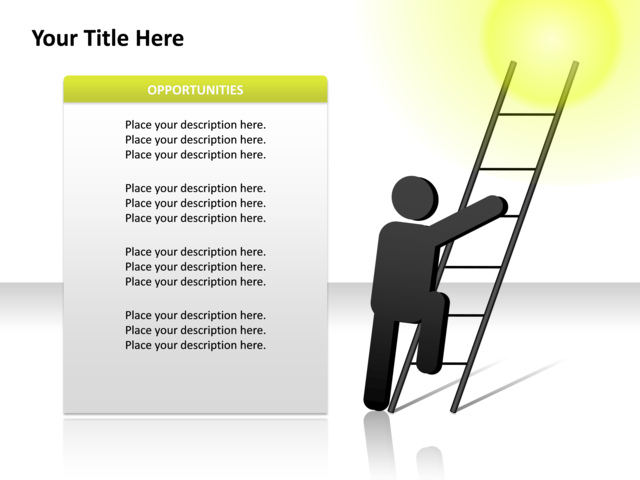 PROPOSALS
Business Intelligence and Technology enablement
SCM Public disclosure Reporting
Performance Information (SCM Insight Reports
Procurement planning Toolkit linking to Budget and linkages to Empowerment Impact assessment enablement
Issue Management System
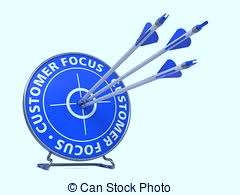 Commodity Focus

Cost Containment (Travel & Accom.; Catering)
DotP  (Employee Health & Wellness; Communication) ;
PT ( Security Framework Contract)
DoH (Medical and PPE)
Other: Emanating out of Demand Forecasting from Departmental Procurement Plans
e-Procurement and Technology Enablement
e-Procurement System continuity to replicate and build on current model to replace current model inclusive of bids that interfaces with WCSEB and Procurement Planning Toolkit
Strategic Sourcing and Transversal Contracting
Use opportunity for alternative strategic sourcing initiative - commodity and project focused initiatives that leverages on economies of scale (transversal contracting) and value chain 
SMME and job creation focus as opportunities
Local Economic Development
Empowerment focused initiatives
Relook and reconsider the economic procurement policy to focus on post disaster recovery initiates to stimulate the market differently 
Supplier development and linkages to Strategic Sourcing
SCM TECHNOLOGY AND STRATEGIC SOURCING FOCUS
SCM Strat Planning 2021-22
21
NADIA EBRAHIM
Director: Provincial Government Supply Chain Management
021-483 4748
Nadia.ebrahim@westerncape.gov.za